資料１
令和４年２月18日
　　　令和３年度　　大阪府地域移行推進部会精神障がい者地域移行推進ワーキンググループ　　　　　　　　　（大阪府「精神障がいにも対応した地域包括ケアシステム」に関わる協議の場）
大阪府における「精神障がいにも対応した地域包括ケアシステム」について
事務局　大阪府福祉部障がい福祉室　　　　　　
　　　　生活基盤推進課
1
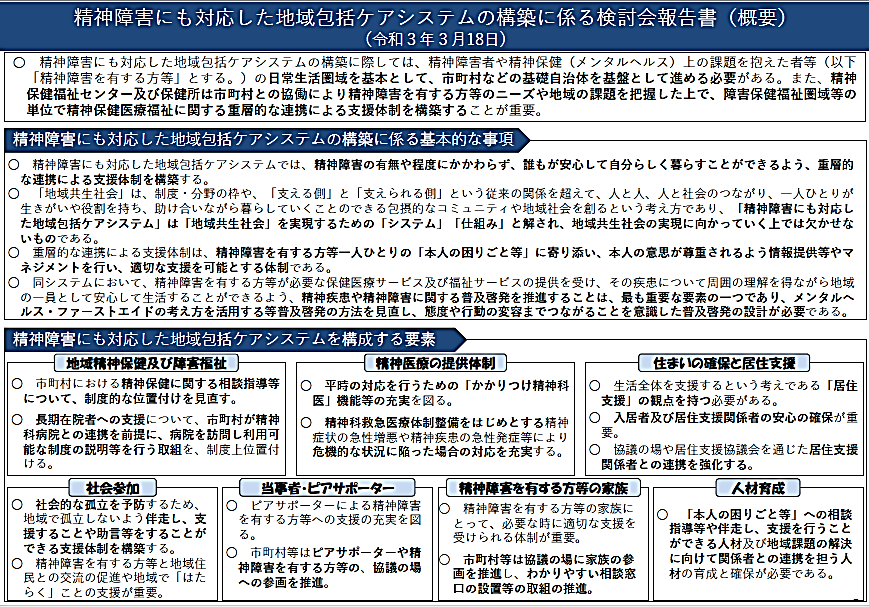 2
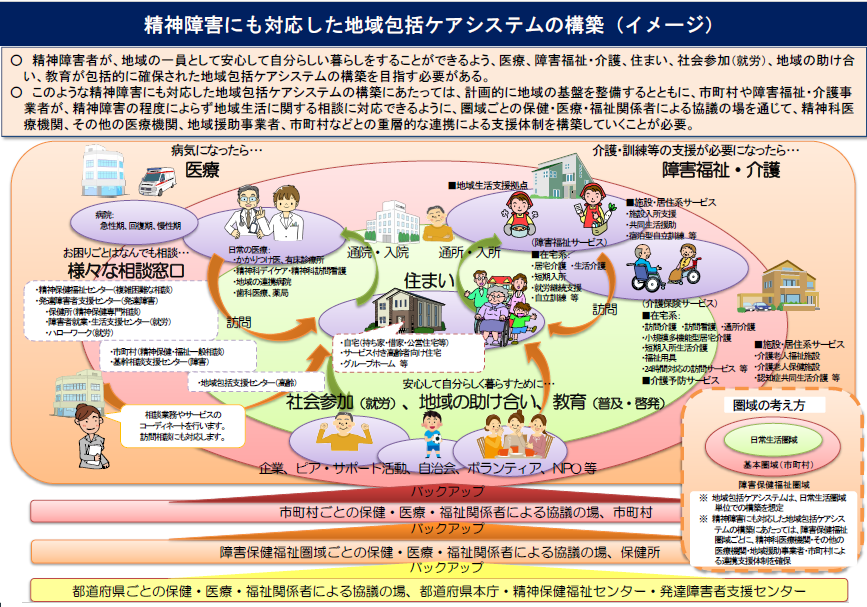 4
精神障がいにも対応した地域包括ケアシステムの構築
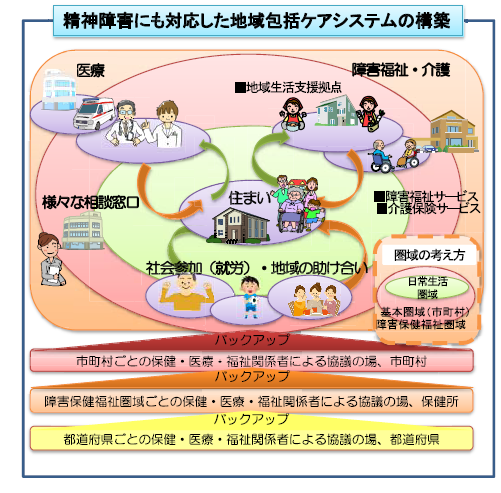 「精神障がいにも対応した地域包括ケアシステム」とは
それぞれの協議の場の役割
大阪府の役割
それぞれの協議の場の役割
長期入院精神障がい者退院支援強化事業


・精神科病院からの地域移行に係る　広域コーディネーターの配置
・院内研修による啓発　
・院内茶話会等による地域移行対象者把握の
　ための支援　等精神科病院における地域移行対象者等個別支援に関する活動と市町村・圏域協議の場との連携の橋渡しを図る。
大阪府の協議の場

市町村・圏域協議の場のバックアップ及び課題の集約

各協議の場で抽出された地域課題や様々な事例を集約するため、広域コーディネータや府福祉部職員が市町村・圏域協議の場にできるだけ出席。必要な情報共有を図る。
障害福祉計画における「精神障がいにも対応した地域包括ケアシステム」
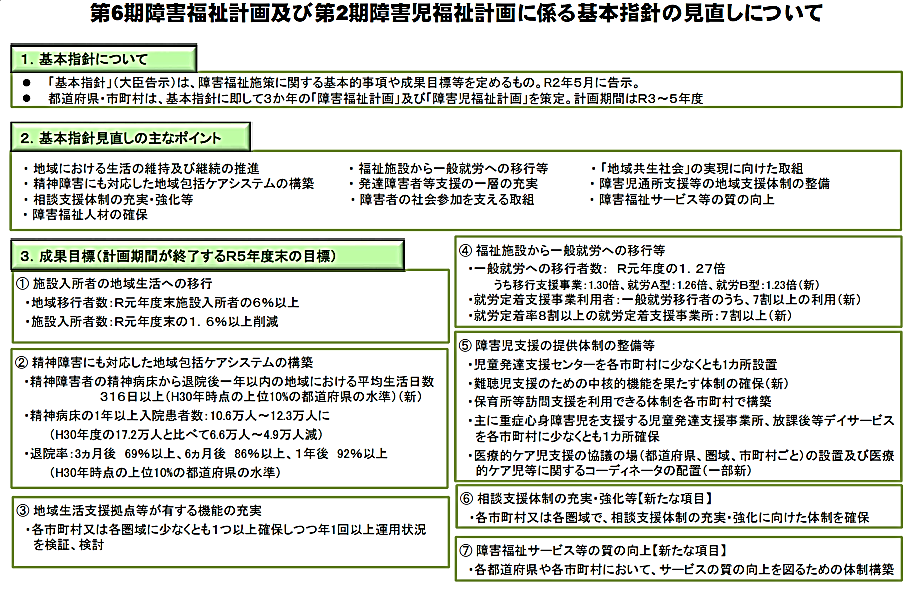 7
第6期大阪府障がい福祉計画の成果目標
8
大阪府　精神障がいにも対応した地域包括ケアシステムの構築に向けた取組の経緯
大阪府では、退院促進支援に係る事業を継続実施
　事業名：社会的入院解消研究事業　→
　　　　　　　地域生活移行支援研究事業　→
　　　　　　　精神障がい者退院促進支援事業
府の保健所において、病院から推薦のあった患者の退院に向けた
支援を行い、課題として挙げられる社会資源の充実等について検討を行うため、保健・医療・福祉の関係者からなる「自立支援促進会議」を開催(平成23年度で廃止）
平成12年度
　　　～23年度
市町村に自立支援協議会に
精神障がい者の地域移行を検討
する専門部会の設置を要請
大阪府における
退院促進に係る事業
府
平成24年度
法改正
地域移行制度化
地域移行支援は個別給付化。
府の事業として「地域体制整備コーディネーター」を相談支援事業所等に委託（各保健所圏域）
府障がい者自立支援協議会　地域支援推進部会
「精神障がい者地域移行推進ワーキンググループ」の立ち上げ
自立支援協議会等に係る各地域の会議
市町村
保健所
圏域
「市町村精神障がい者地域移行推進体制整備事業」として、「地域相談支援マネージャー」を相談支援事業所等に委託
（各保健所圏域）
平成25年度
　　　～26年度
平成27年度
　　　～28年度
「長期入院精神障がい者地域移行総合的推進体制検証モデル事業」として、「精神障がい者地域移行アドバイザー」を相談支援事業所等に委託（各保健所圏域）
府
同ワーキンググループを「大阪府の協議の場」に位置づけ
平成29年度
　～令和元年度
圏域協議の場の
立ち上げ
「長期入院精神障がい者退院促進事業」として、
「地域精神医療体制広域コーディネーター」6名を府に配置
市町村協議の場の
立ち上げ
（自立支援協議会の部会を位置づける場合もあり）
「長期入院精神障がい者退院支援強化事業」として、「地域精神医療体制広域コーディネーター」　6名を府に継続配置
令和2年度
　　　～5年度
府
保健所
圏域
市町村
圏域協議の場
市町村協議の場
大阪府協議の場
地域包括ケアシステム構築推進事業
精神科救急医療体制整備事業（平成14年度～）の一部を、「精神医療相談事業」として実施　等
9